W zimowym nastroju
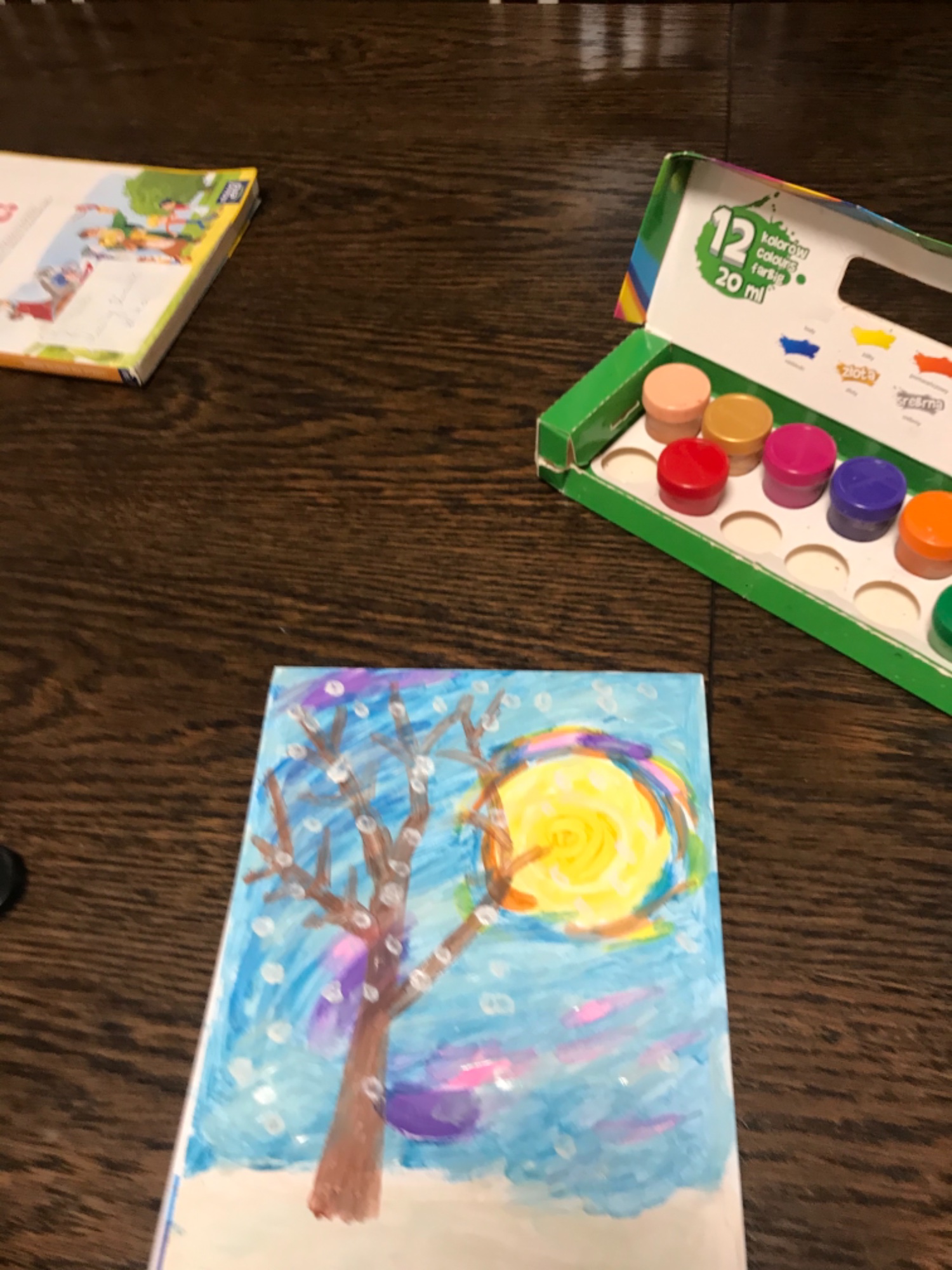 Ilustracje do wiersza 
Joanny Kulmowej
„Zasypianie lasu”
lekcje plastyki online
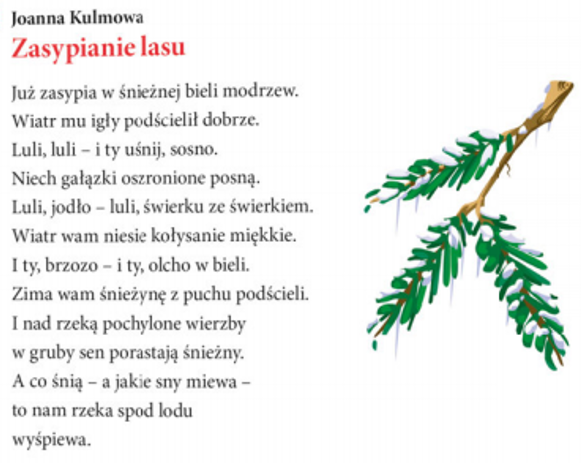 Szymon skiba kl. 4a
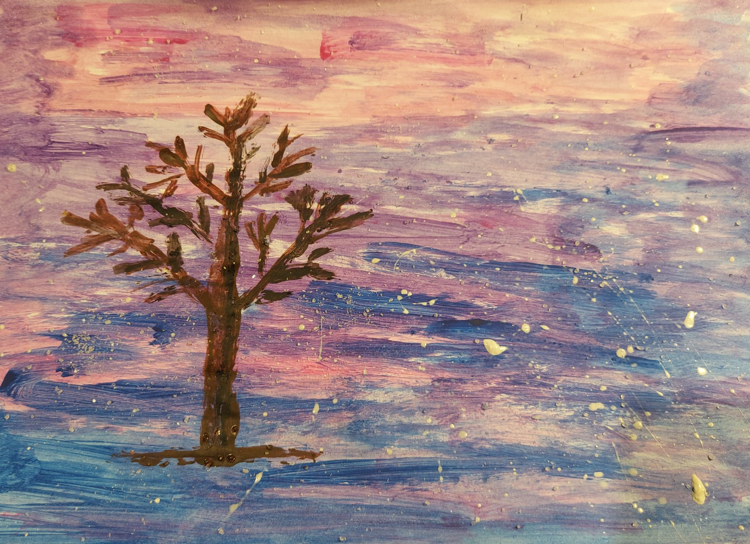 Jan Żuberek kl. 4a
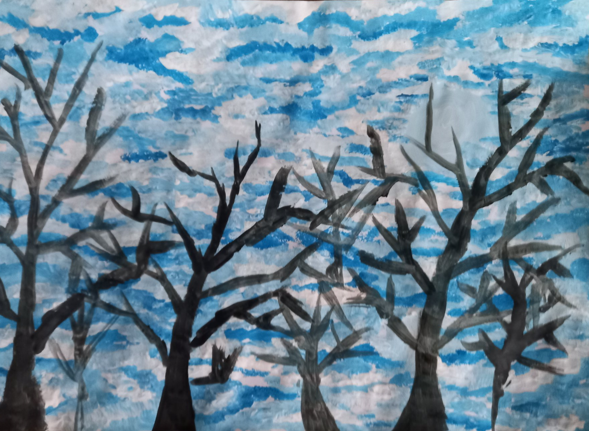 Norbert Owsiany kl. 4a
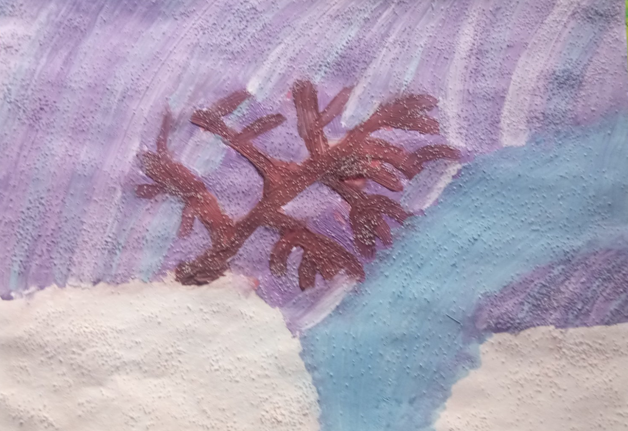 Lena Mikołajczyk kl. 4a
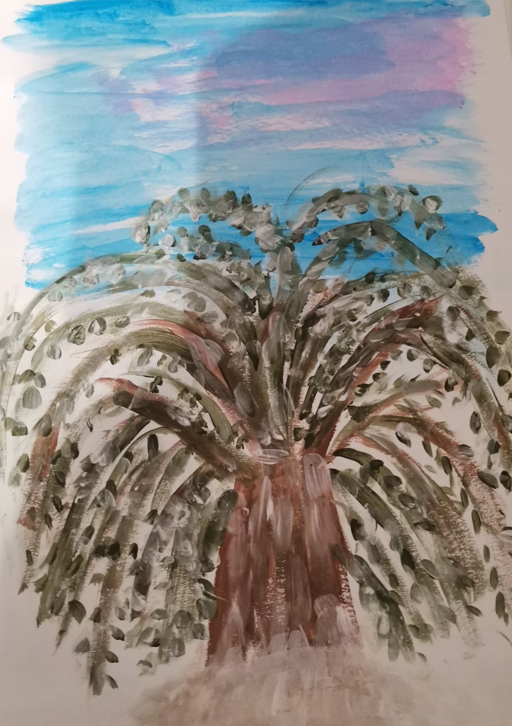 Wiktor Kłysz kl. 4a
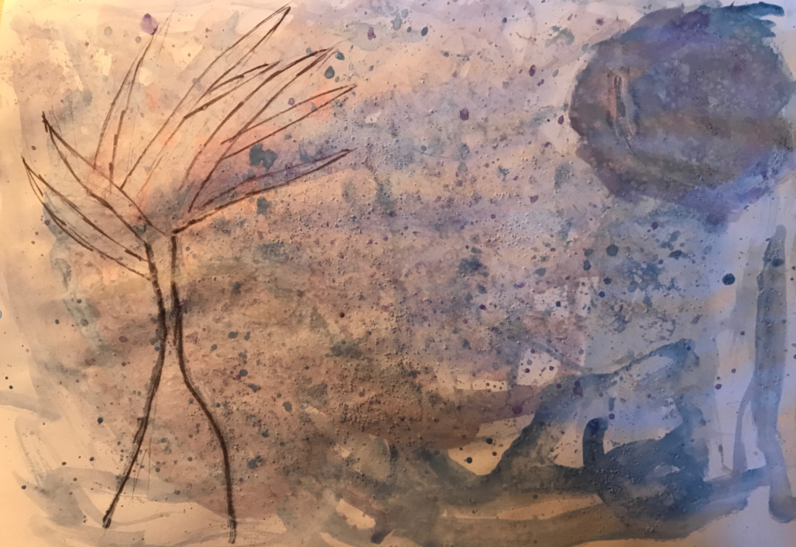 Mikołaj Kuświk kl.4a
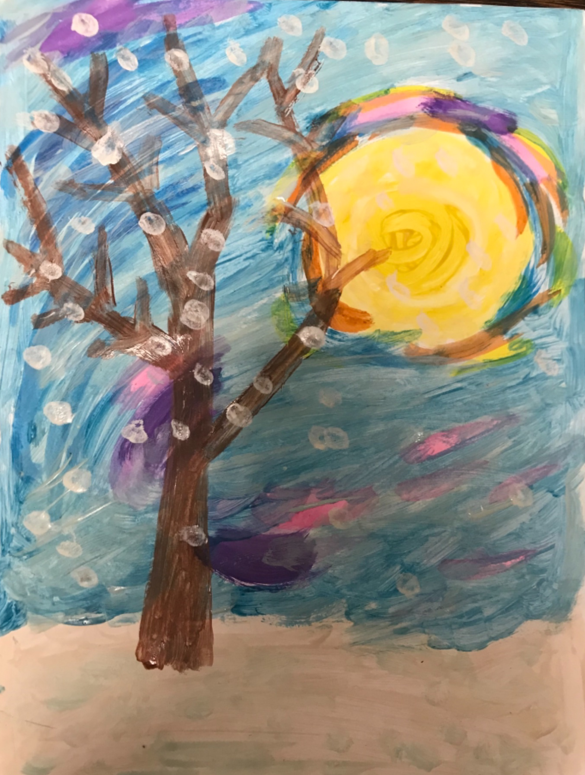 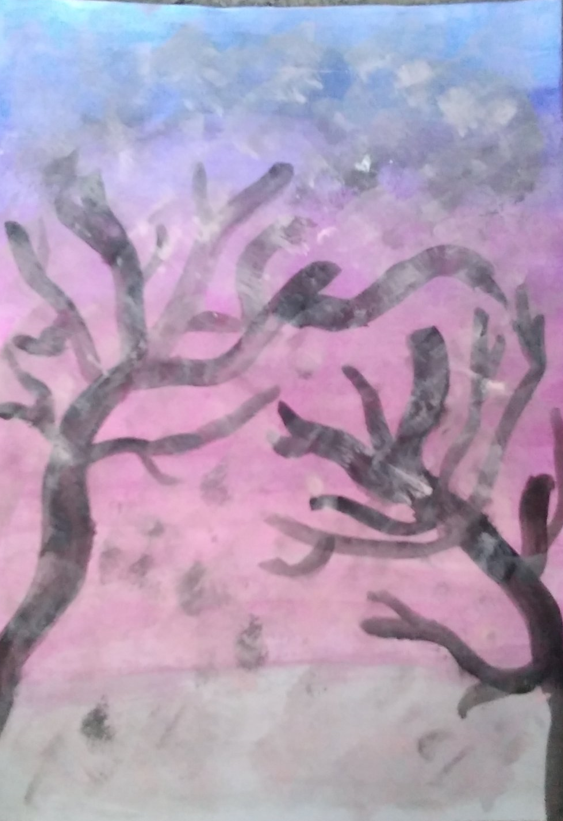 Maja żubertowska kl. 4a
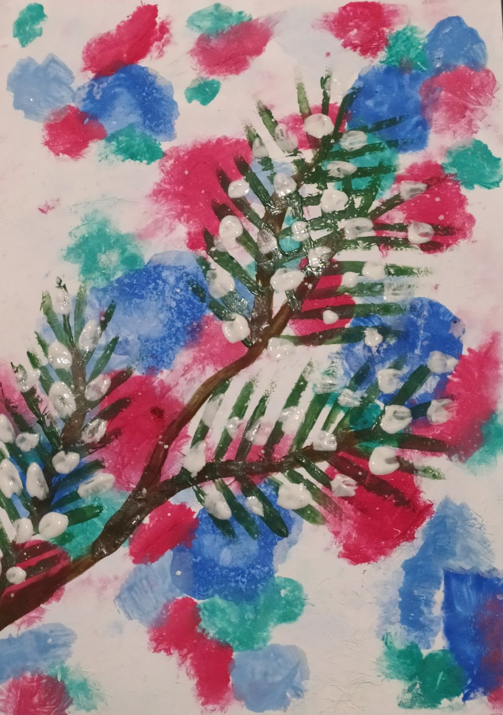 Maja Bąk kl. 4a
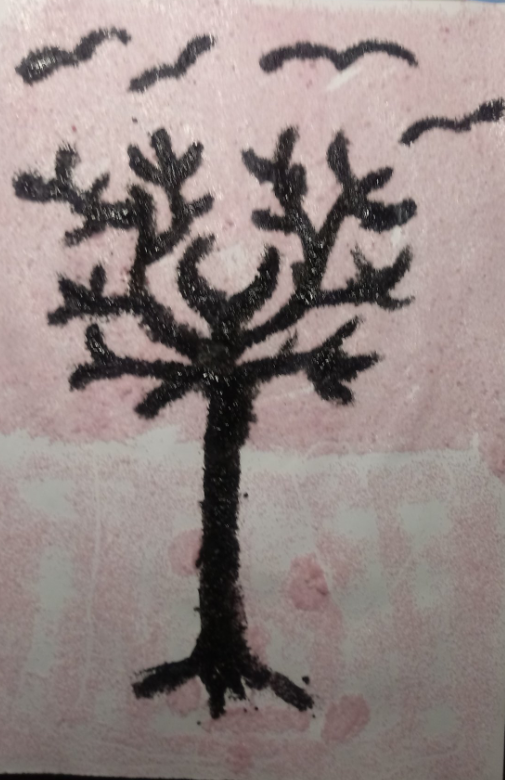 Michał hałas kl. 4a
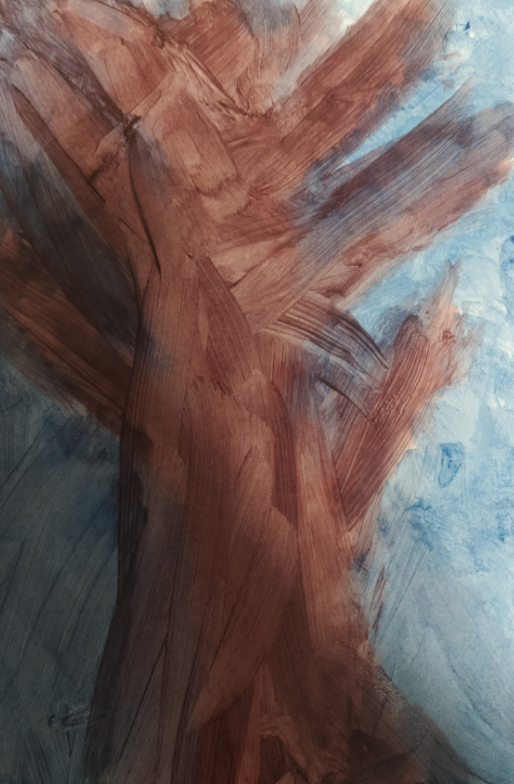 Jakub Nowak kl. 4a
Wiktor Witczak kl.4b
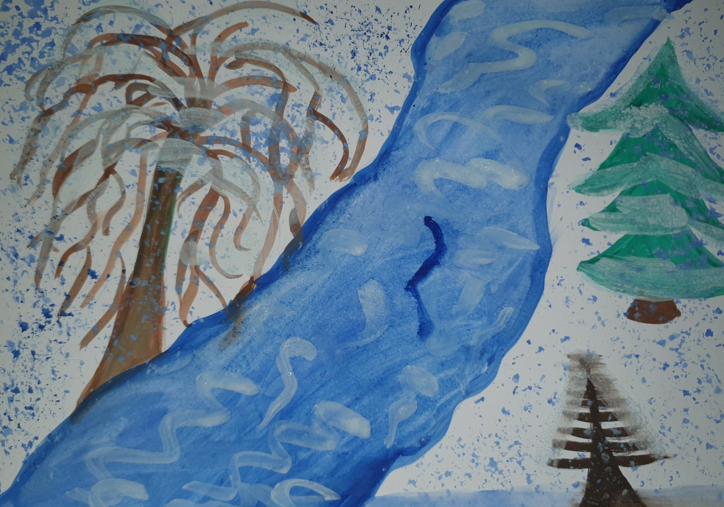 Michał Wącław kl. 4b
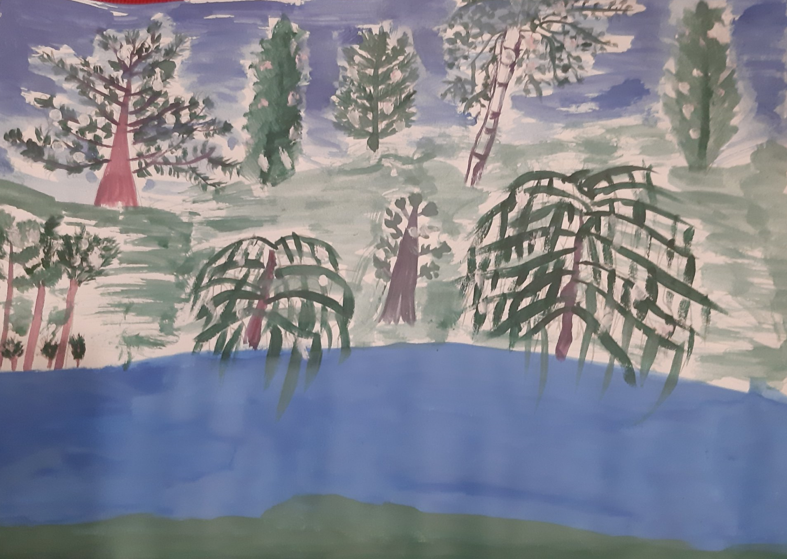 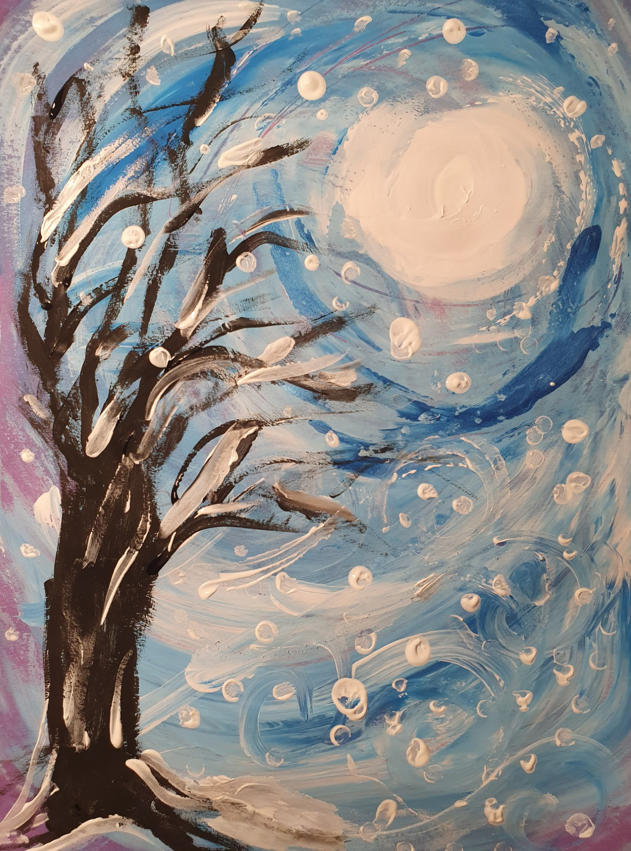 Maciej zalewski kl. 4b
Adam Trębacz kl. 4b
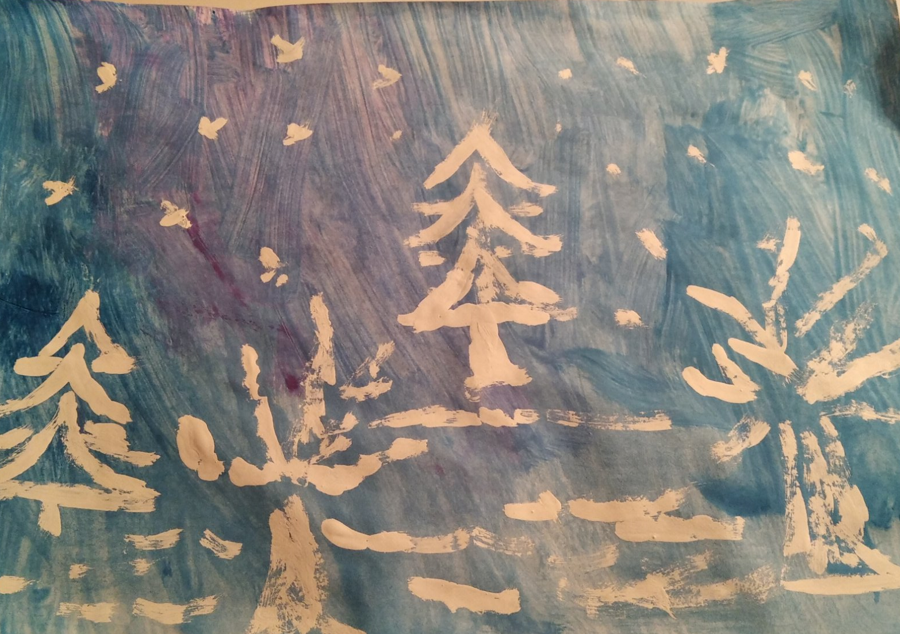 Gabriela Adamska kl. 4b
Szymon Kapicki kl. 4b
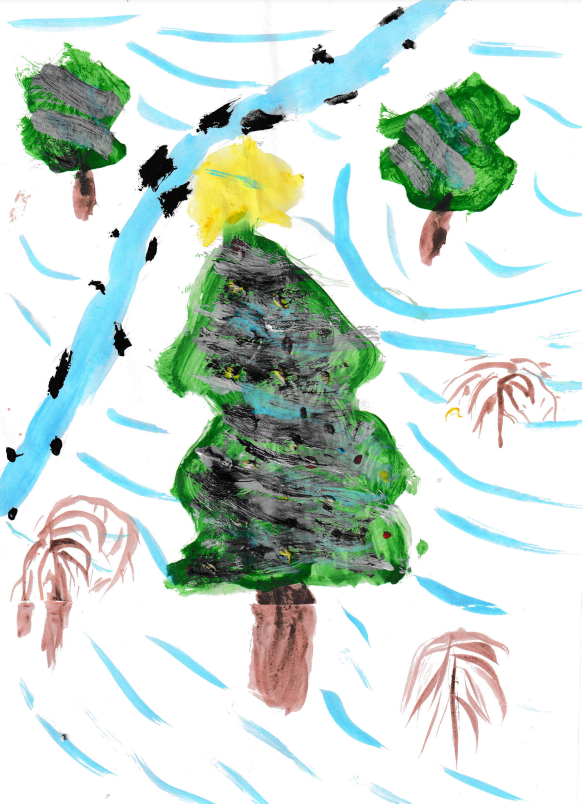 Adrian pawliczak kl. 4b
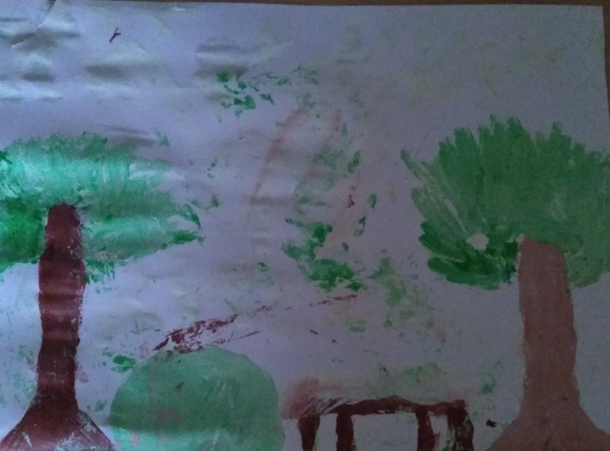